¿ Cómo estás en este lugar o situación?
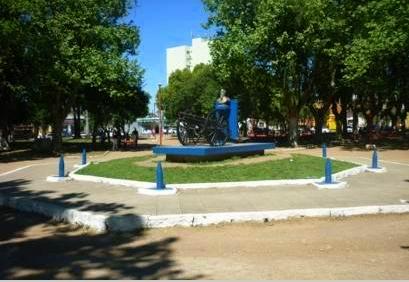 Plaza
Cementerio
Concierto
Test
Parque de Diversión
Circo
Partido de Fútbol
Cine
Gimnasia
Tienda de ropa
Fila
Apocalipsis Zombi
Ves a tu crush
Te Ignoran en el whatsapp
No es helado , es poroto
No sabes la contraseña del Wi-fi
Tus vecinos escuchan Maiara y Maraisa súper alto
Pileta
En una rampa de skate
Cita Romántica
Playa
Boda
Dormido